„eTwinning Live“ event „EDL Croatia – Lithuania“
24-09-2020
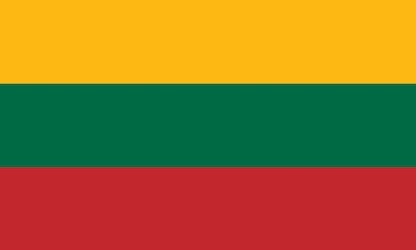 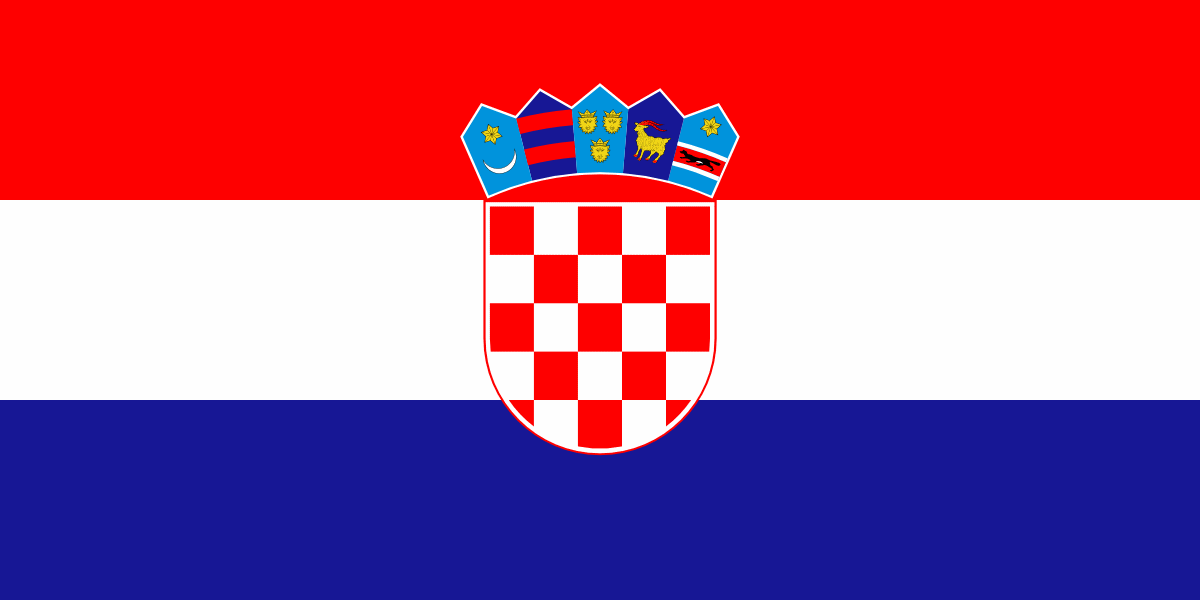 LABASHELLO
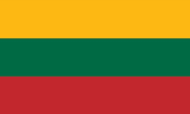 2
AČIŪTHANK YOU
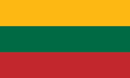 3
VISO!BYE!
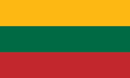 4
MAMAMUM
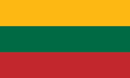 5
MOKYKLASCHOOL
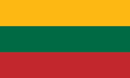 6
EUROPAEUROPE
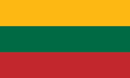 7
Valio!!Hurray!!
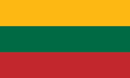 8
trys, penkithree, five
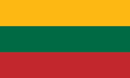 9
KroatijaCroatia
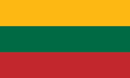 10
LietuvaLithuania
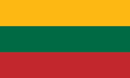 11
ĄŽUOLASOAK
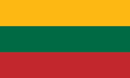 12
Mano vardas yra...My name‘s...
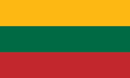 13
Kiek tau metų?How old are you?
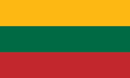 14
Malonu susipažinti.Nice to meet you.
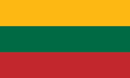 15
Aš tave myliu...I love you...
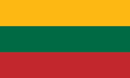 16
Kiek kainuoja...?How much is it..?
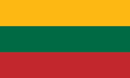 17
Ką tu mėgsti?What do you like?
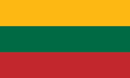 18
Aš esu mokinys.I‘m a student.
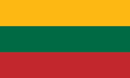 19
Aš esu mokinys.I‘m a student.
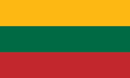 20
Ar galiu jums padėti?Can I help you?
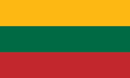 21
What is the capital city of Lithuania?
22
VILNIUS
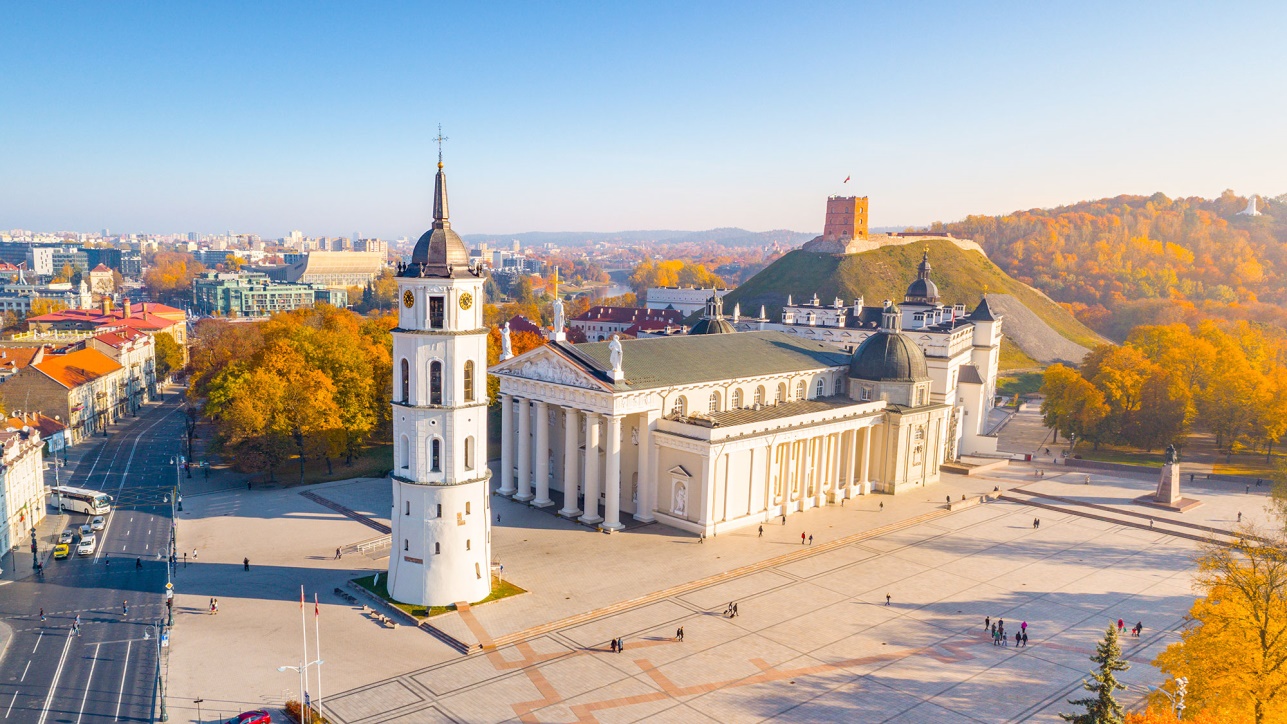 23
What‘s the most popular sport in LT?
24
Basketball
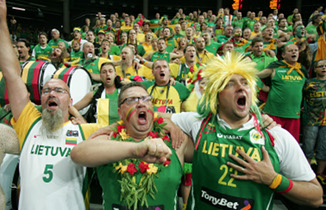 25
What group of languages does the Lithuanian language belong to?
26
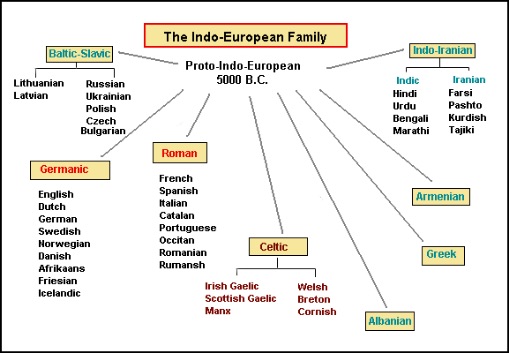 27
Indo-European group of languages
28
Hvala vam!Ačiū!
29